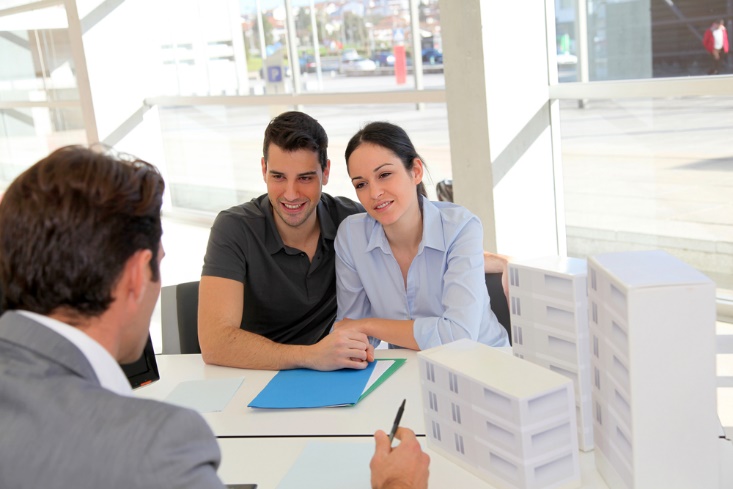 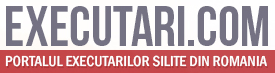 Creditul Ipotecar     
Smart Financial Line by executari.com
Creditul Ipotecar      Smart Financial Line
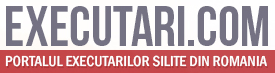 Creditul ipotecar -Criterii de eligibilitate
Varsta :minim 21-maxim 70 ani la finalizarea contractului 
Vechime angajator :minim 3 luni la ultimul angajator ,minim 12 luni vechime totala in munca .
Istoric BC:nu este necesar 
Venit: venitul minim acceptat este salariul minim economie  
Categorii de venituri acceptate :salariu ,pensie ,chirii ,dividente ,venituri obtinute din contracte de drepturi de autor ,contracte de management –in general venituri cu caracter permanent 
Perioada de acordare : minim 5 ani –maxim 30 de ani
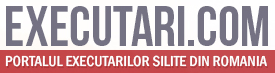 Creditul Ipotecar –Conditii de acordare
Valoare avans :minim 15 % din valoarea de achizitie 

Valoare credit acordat :maxim 85% din valoarea evaluata a imobilului 

Gradul maxim de indatorare al clientului -40%

Se accepta codebitor care indeplineste aceleasi criterii de eligibilitate  ca si titularul
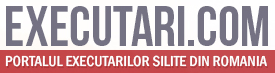 Creditul Ipotecar -Etapele de acordare
1.Preaprobarea financiara-Clientul afla suma la care se incadreaza conform verificarilor Anaf si BC si scoring  si se stabileste avansul ( eventual ante-contract de V-C)

2.Opinia legal –se prezinta la banca documentele ( copii)ale  imobilului ce urmeaza a fi achizitionat:

-act de proprietate 
-extras CF recent
-Cadastru si Intabulare 

3.Evaluarea imobilului care urmeaza a fi achizitionat de catre client –taxa platita de client aprox 500 ron ( se face cu o companie acreditata ANEVAR si agreeata de banca sau cu evaluatorii bancii ( dupa caz )

4.Semnarea contractului de credit si a contractului de ipoteca .
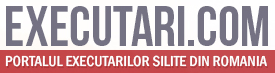 Creditul Ipotecar              Smart Financial Line